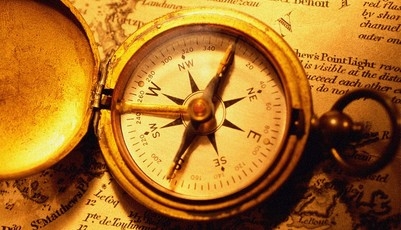 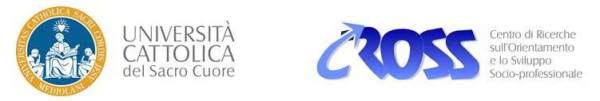 Modello CCCA
Conceptions of Career Choice and Attainment

(Howard & Walsh, 2010)
psicologia dell’orientamento
diego boerchi
Conceptions of Career Choice and Attainment (CCCA)
3 approcci cognitivi
Un modello per spiegare come si sviluppano le modalità di ragionamento dei bambini riguardo alla carriera
Deriva da una teoria di ricerca che investiga il modo in cui I bambini ragionano in differenti domini (malattia, violenza e identità etnica)
È basato su tre approcci di ragionamento cognitivo:

Associazione: il bambino usa la fantasia per pensare alla carriera
Sequenza: il bambino identifica un agente che influenza la scelta e il raggiungimento di un lavoro
Interazione: il bambino definisce l’atto di scegliere un lavoro o una carriera come un processo che coinvolge un’interazione dinamica tra gli attributi personali e le opportunità dell’ambiente
Conceptions of Career Choice and Attainment (CCCA)
Associazione
Tipica di bambini all’asilo(5-6 anni)

I bambini usano la fantasia per pensare alla carriera
Si impegnano in piccole riflessioni su di sè ma non hanno sufficiente consapevolezza di sè per raccogliere informazioni riguardo alle preferenze, alle abilità e alle opportunità
Le scelte di carriera future si basano sugli eroi o su modelli immaginari

Questo approccio si divide in due livelli:

Pura associazione
Connessione magica
Conceptions of Career Choice and Attainment (CCCA)
Sequenza
Tipica di studenti del 4° anno della scuola primaria (8-9 anni)

I bambini sono in grado di identificare un agente (ad es. attività, evento, situazione o condizione) che conduce ad una scelta o all’ottenimento di un lavoro
La scelta di carriera e la modalità con cui raggiungere una carriera sono considerati processi separati
I bambini sono capaci di spiegare le relazioni in termini concreti, coinvolgendo contatto diretto spaziale o sequenze temporali (es; ottenere un diploma, andare all’università, iniziare a lavorare)

Questo approccio si divide in due livelli:

Attività esterne
Capacità e processi interni
Conceptions of Career Choice and Attainment (CCCA)
Interazione
Tipica di studenti del secondo anno della secondaria di primo grado (11-12 anni)

I bambini sono in grado di definire l'atto di scelta di un posto di lavoro/carriera come un processo che coinvolge una interazione dinamica di auto-conoscenza e consapevolezza
Considera sia gli attributi personali (ad esempio, interessi, capacità innate, le competenze sviluppate, valori) che le opportunità ambientali (ad esempio, la disponibilità di lavoro/carriera, opportunità di sviluppare le competenze, le condizioni del mercato del lavoro)
Raggiungere un obiettivo di carriera è considerato un processo basato su un'interazione dinamica che collega caratteristiche personali con caratteristiche lavorative/di carriera

Questo approccio si divide in due livelli :

Interazione
Interazione sistemica
Conceptions of Career Choice and Attainment (CCCA)
Distribuzione per età
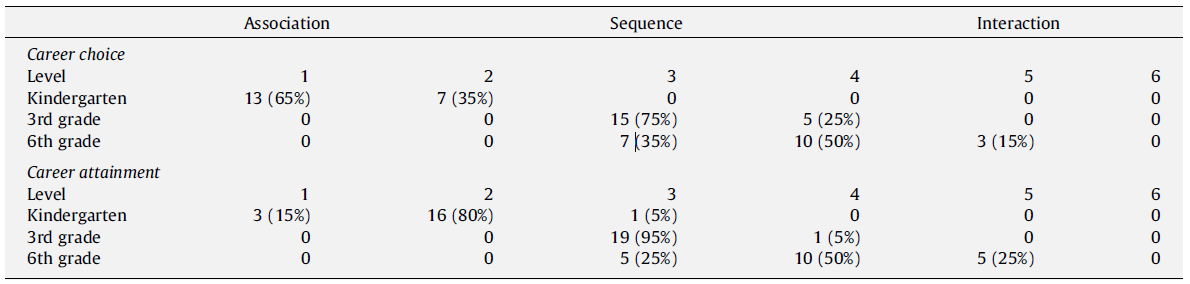 (8-9)
(11-12)
(8-9)
(11-12)
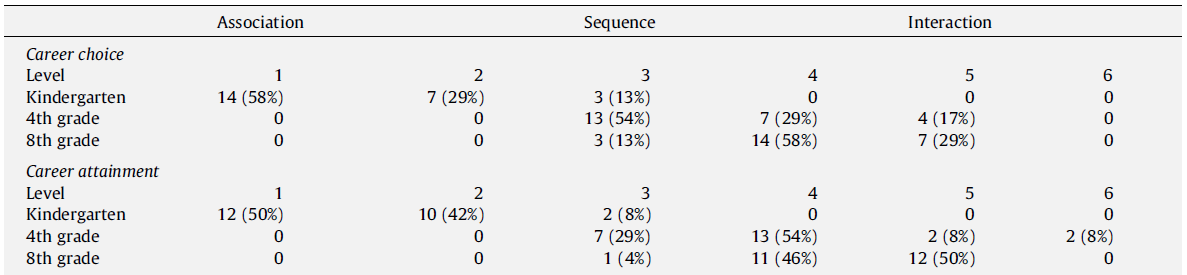 (9-10)
(13-14)
(9-10)
(13-14)
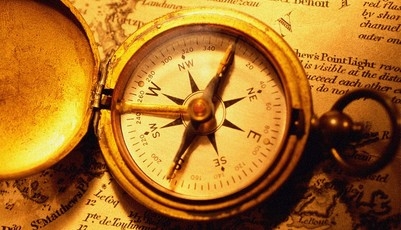 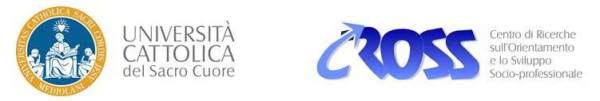 Modello SCCT
Social Cognitive Career Theory

(Lent, Brown e Hacket)
psicologia dell’orientamento
diego boerchi
Social Cognitive Career Theory (SCCT)
INPUT PERSONALI

Predisposizioni
Genere
Razza/Etnia
Disabilità/Stato di salute
Aspettative di auto-efficacia
Esperienze di apprendimento
Interessi
Obiettivi
Azioni
Barriere e risorse
Aspettative di risultato
Social Cognitive Career Theory (SCCT)